ATS-3 s satellite 
10 November 1967
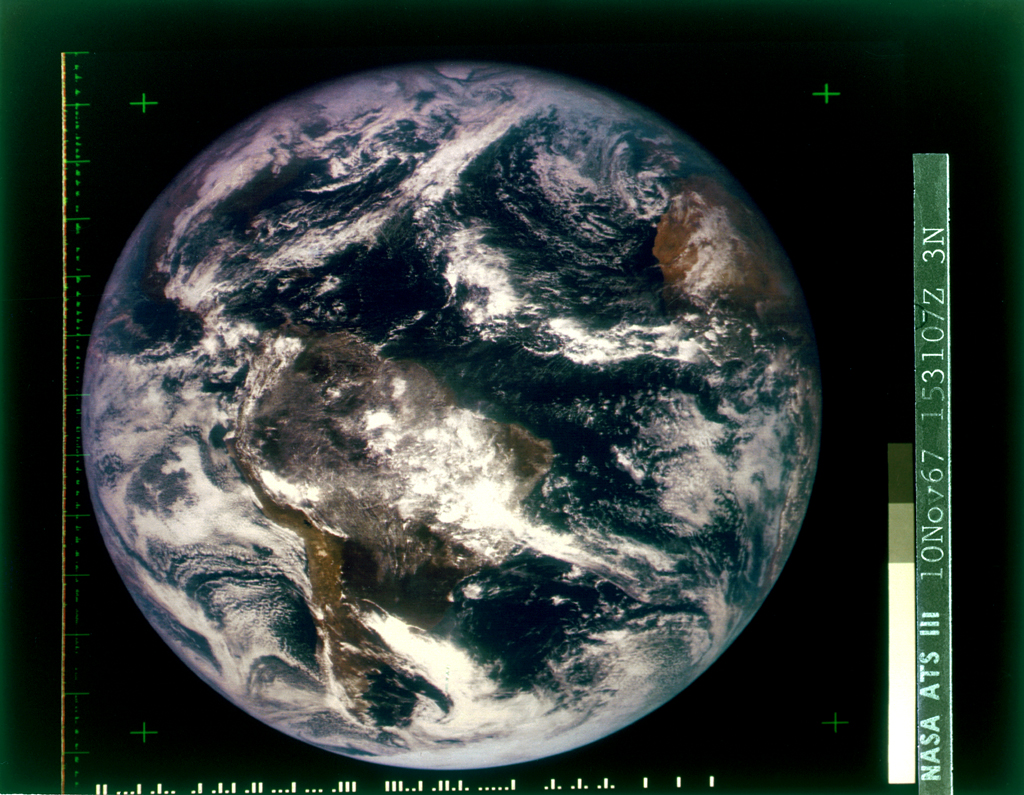 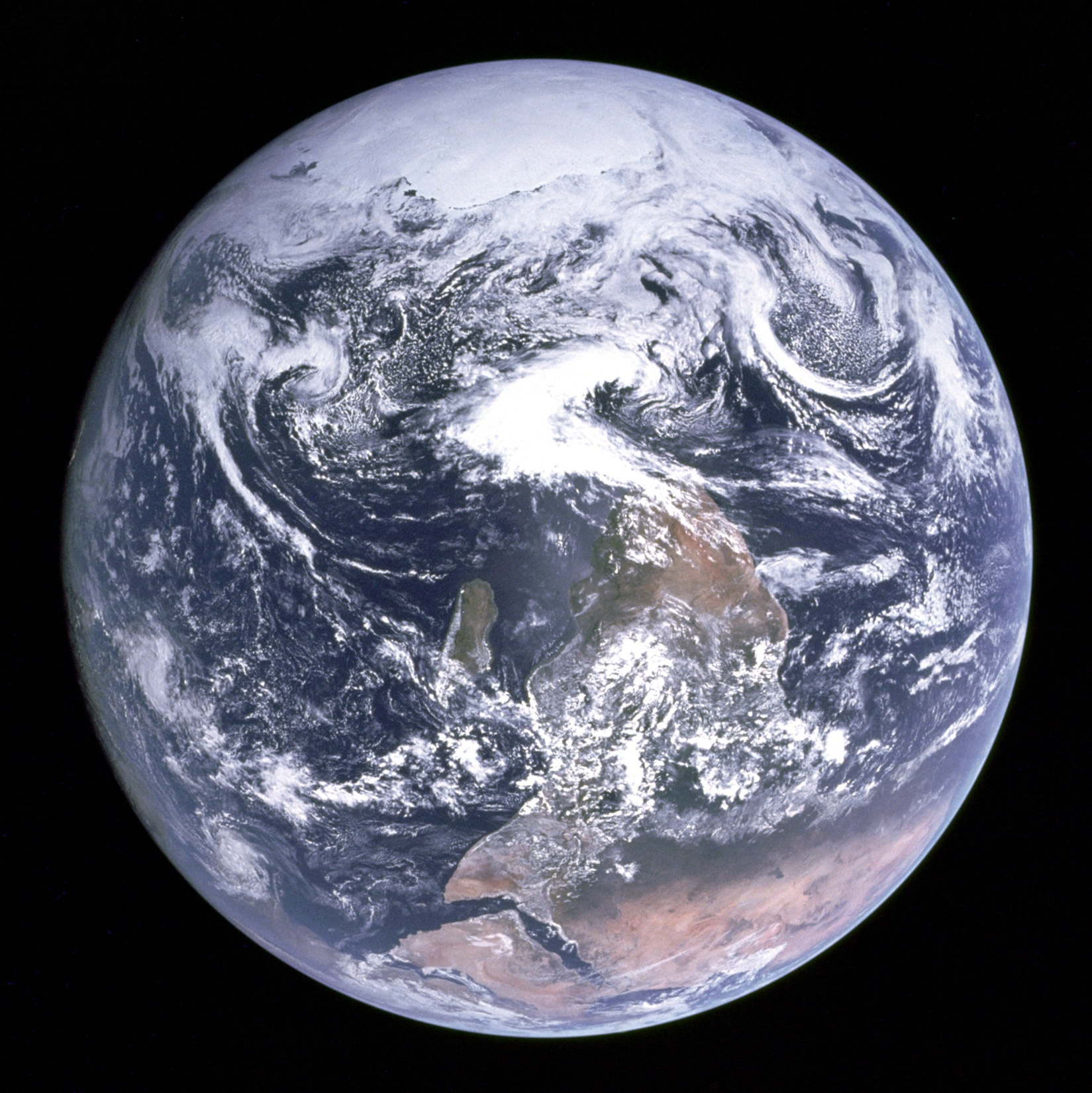 Apollo 17
December 7, 1972
2001                           NASA composite                        2002
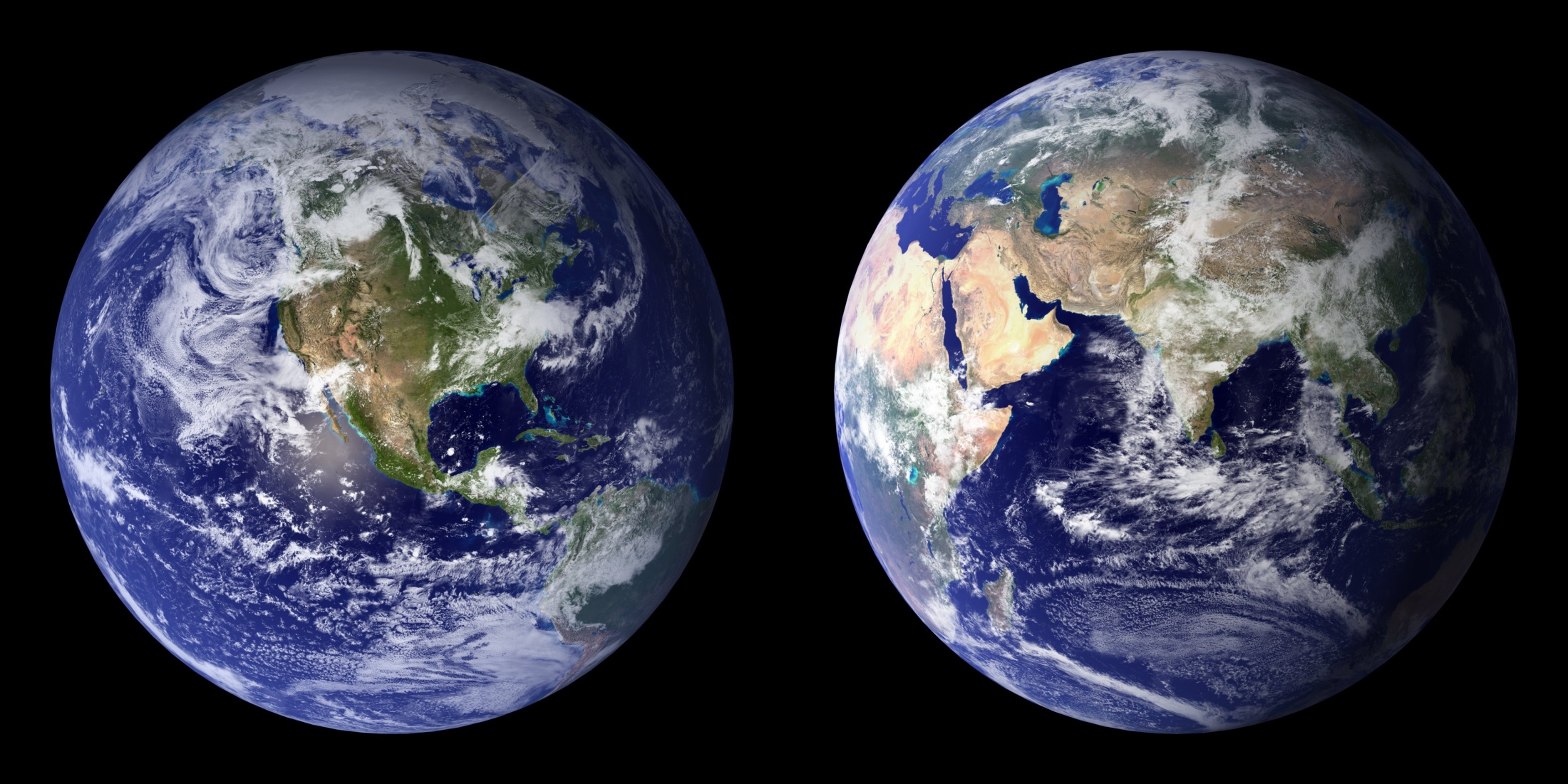 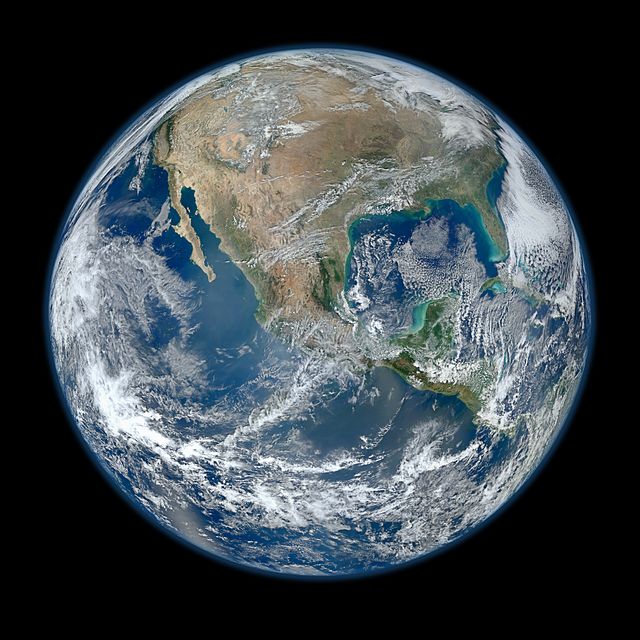 826 km altitude

4 January 2012
Suomi NPP satellite , Visible/Infrared Imager Radiometer Suite or VIIRS.
http://www.ssec.wisc.edu/data/us_comp/